স্বাগতম
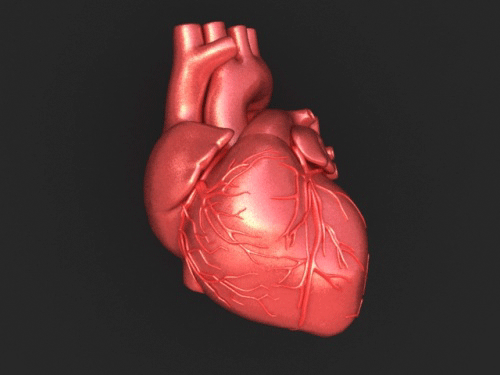 পরিচিতি
মোঃ কায়সার 
সহকারি শিক্ষক(তথ্য ও যোগাযোগ প্রযুক্তি)
আই ডি- ৯৪৬
ব্যাচ-৩২ 
পাঁচগাও আলহাজ্ব ওয়াহেদ আলী 
দেওয়ান উচ্চ বিদ্যালয়
পাঁচগাও,টঙ্গিবাড়ি,মুন্সিগঞ্জ।
শ্রেণি : নবম 
বিষয় :  বিজ্ঞান 
অধ্যায় : হৃদযন্ত্রের যত কথা
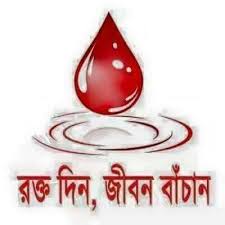 একজন মুমূর্ষ রোগির জন্য রক্তের প্রয়োজন । রক্তের গ্রুপ  এবি পজেটিভ।
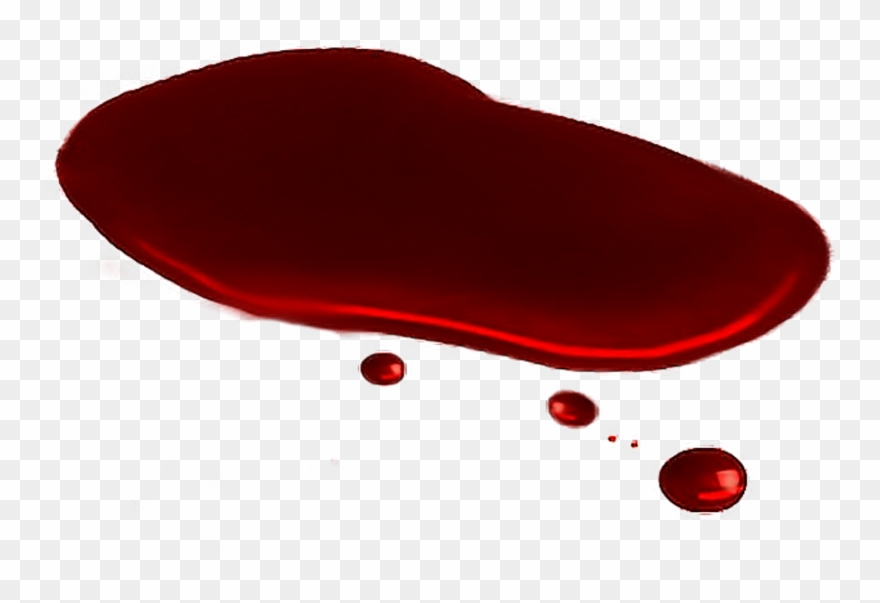 রক্ত
শিখনফল
এই পাঠ শেষে শিক্ষার্থীরা...
১। রক্ত  কী তা বলতে পারব;   
২। রক্তের শ্রেণি বিভাগ বর্ণনা  করতে পারবে; 
3। রক্তের কাজ ব্যাখ্যা  করতে  পারবে।
এবার জেনে নিই রক্ত কেমন
এটি দেখতে তরল,অস্বচ্ছ এবং লাল বর্ণের
এটি স্বাদে লবনাক্ত
এটি এক ধরনের  তরল যোজক কলা
এটি এক ধরনের  ক্ষারধর্মী পদার্থ
রক্তঃ প্রাণীদেহে এক প্রকার লাল বর্ণের অস্বচ্ছ, আন্ত কোষীয় লবনাক্ত এবং ক্ষারধর্মী তরল যোজক টিস্যু।
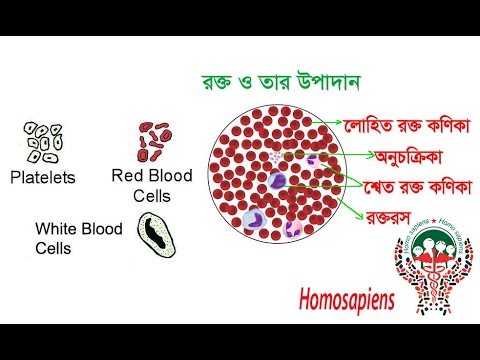 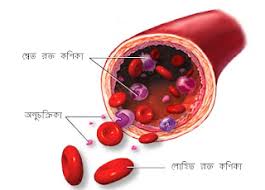 শ্বেত রক্ত কনিকা
প্লাজমা
অণুচক্রিকা
লোহিত রক্ত কনিকা
এই তিনটি উপাদান ছাড়া রক্তের ভিতরে যে  অংশ বিদ্যমান থাকে তাকে প্লাজমা বলে।
রক্তের উপাদান
রক্তরস
৫৫%
রক্তকণিকা
৪৫%
পানি
৯০ ভাগ
আমিষ
১০ ভাগ
জৈব লবণ
অজৈব লবণ
রক্ত রস
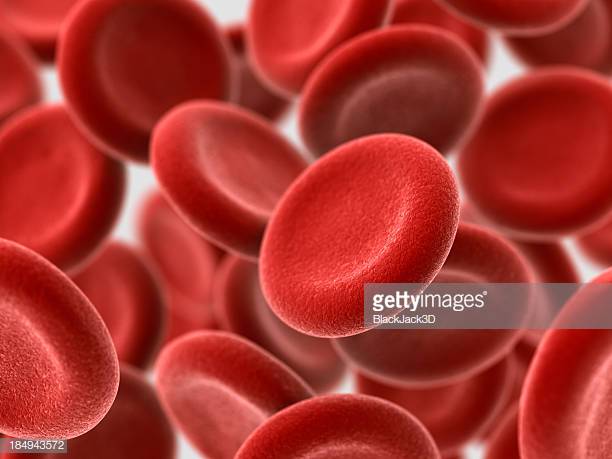 বৈশিষ্ট্য
০১। এটি দ্বি-অবতল চাকতির মত
০২। এতে হিমগ্লোবিন থাকে যা Red Blood Cellসংক্ষেপে  RBC বলে
০৩।এটি প্রায় চার মাস জীবিত থাকে
লোহিত রক্ত কনিকা
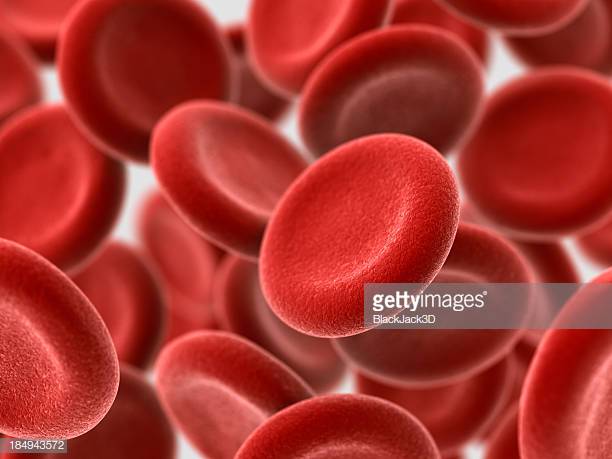 লোহিত রক্ত কনিকার কাজ
০১। দেহে প্রতিটি কোষে অক্সিজেন সরবরাহ করা
০২। নিষ্কাসনের জন্য কিছু পরিমান কার্বন ডাই অক্সাইড টিস্যু থেকে ফুসফুসে বহন করা
০৩। হিমোগ্লবিনের সাহায্যে রক্তের অম্ল-ক্ষারের সমতা বজায় রাখার জন্য বাফার হিসেবে কাজ করা
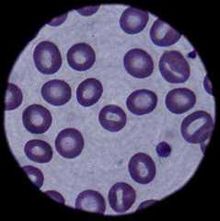 শ্বেত রক্ত কনিকা
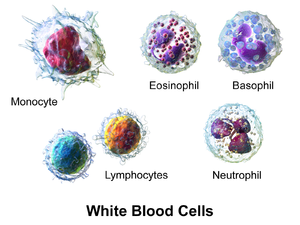 ব্যাসোফিল
ইওসিনোফিল
মনোসাইট
নিউট্রোফিল
লিম্ফোসাইট
বিভিন্ন প্রকার শ্বেত রক্ত কনিকা
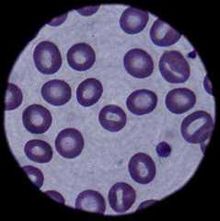 শ্বেত রক্ত কনিকা বৈশিষ্ট্য
০১। এর কোনো নির্দিষ্ট আকার নেই
০২। এর গড় আয়ু ১-১৫ দিন
০৩। এটিকে ইংরেজিতে White Blood       
        Cell বা WBC   বলে
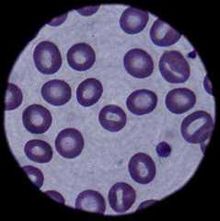 শ্বেত রক্ত কনিকা কাজ
০১। রোগ জিবানু ধংস করা
০২। দেহের রোগ প্রতিরোধ ক্ষমতা বৃদ্ধি করা
০৩। রক্তকে জমাট বাঁধতে  বাধা দেয়া
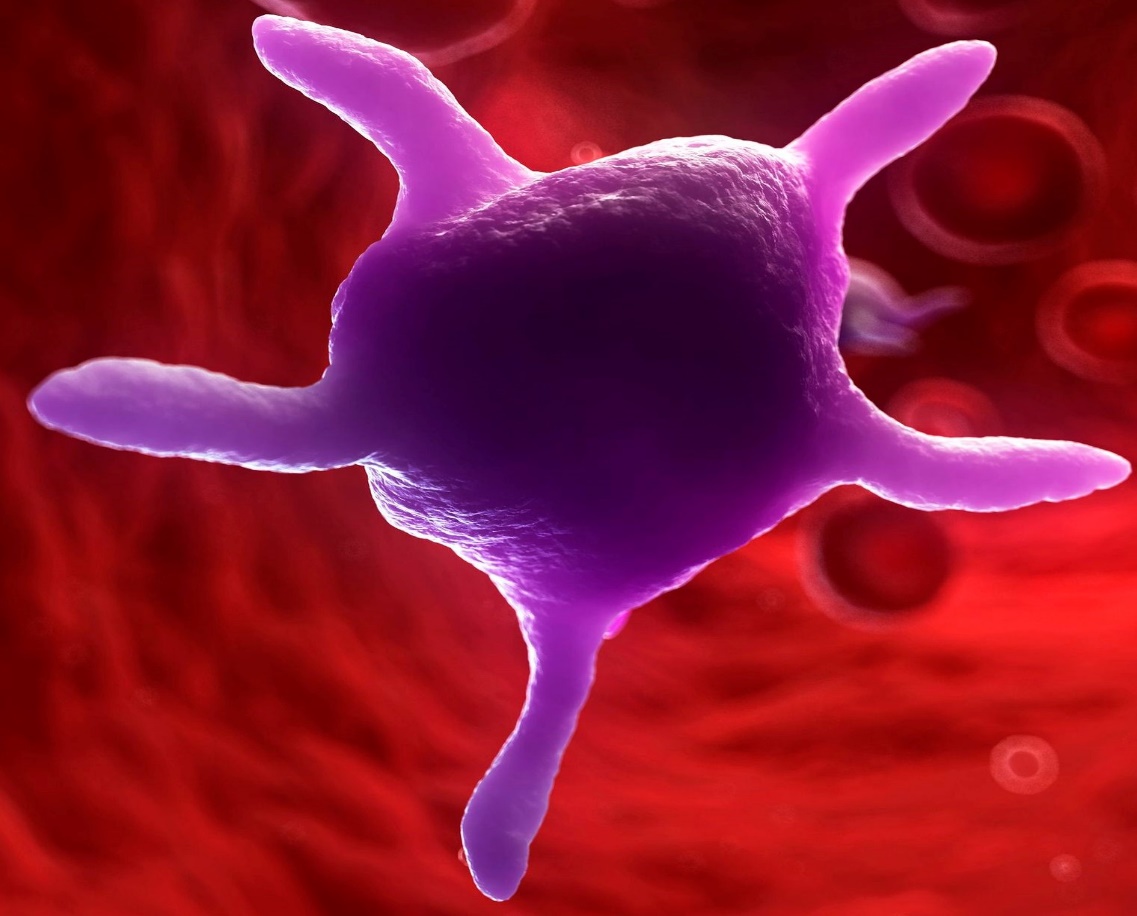 অনুচক্রিকা বৈশিষ্ট্য
০১।এদের কে ইংরেজিতে প্লেইটলেট বলে
০২।এরা গোলাকার, ডিবম্বাকার বা রড আকার হতে পারে
০৩।এদের গড় আয়ু ৫-১০ দিন
অনুচক্রিকা
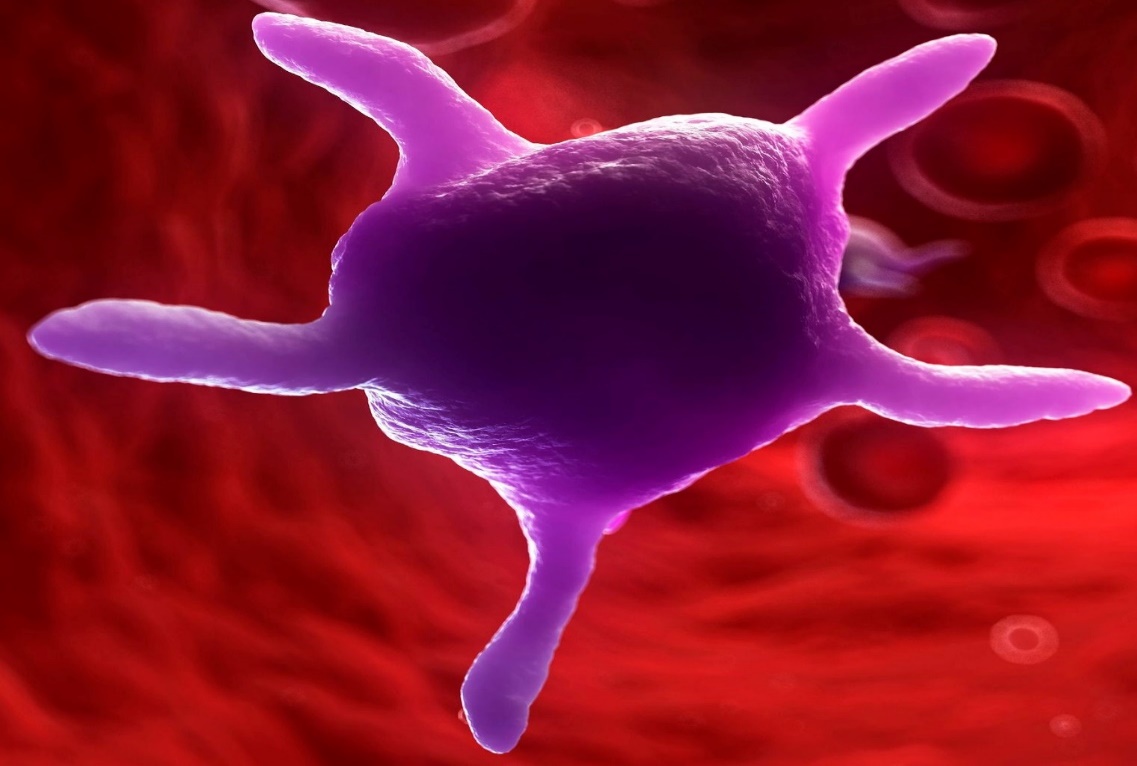 অনুচক্রিকার  কাজ
লোহিত রক্ত কনিকার প্রধান কাজ হল রক্ত তঞ্চন করা বা জমাট বাঁধানোতে সাহায্য করা
একক কাজ
শিক্ষার্থীরা, এবার বোর্ডে এসে একজন একজন করে  রক্তের উপাদান গুলো ও এদের কাজ লিখ।
দলগত কাজ
আমাদের দেহে  রক্ত সঠিকভাবে কাজ না  করলে  কি কি সমস্যা হতে পারে তোমারা মনে কর তার একটি পোস্টার তৈরি কর।
মূল্যায়ন
০১। রক্ত কী?
০২। প্লাজমা  কী?
০৩। রক্তের উপাদান কতটি?
০৪। লোহিত রক্ত কনিকা কত দিন জীবিত থাকে ?
০৫। রক্তের সাধারন কাজ কতটি?
বাডির কাজ
‘সুস্থ ভাবে বেচে থাকতে হলে আমাদের দেহের রক্তের গুনগত মান ঠিক রাখা  প্রয়োজন’ তুমি এর সাথে একমত হলে কারণ ব্যাখ্যা কর?
ধন্যবাদ